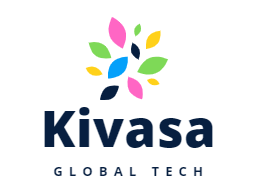 Kivasa Globaltech Pvt. Ltd.
"Empowering Innovations, Connecting Markets”
Home
Welcome to Kivasa Globaltech Private Limited
At Kivasa Globaltech Pvt. Ltd., we are dedicated to bridge the gap between top-quality Indian manufacturers and global markets. Specializing in the Railways, Electrical Utility, and OEM sectors, we offer a comprehensive range of products that meet the highest standards of excellence and innovation.
With deep industry knowledge and a robust network, we provide tailored solutions that cater to the unique needs of our customers. Our commitment to quality, reliability, and customer satisfaction sets us apart in the competitive landscape.
Our Mission
To empower Indian manufacturers by showcasing their exceptional products to a wider audience, both domestically and internationally. We strive to be a trusted partner, ensuring seamless market entry and growth for our clients.
Why Choose Us:
Quality Assurance: Partnering only with manufacturers who adhere to stringent quality standards.
Global Reach: Expanding your market presence with our extensive international connections.
Industry Insights: Leveraging our expertise to navigate complex market dynamics effectively. Join us on a journey of growth and innovation, as we bring the best of Indian manufacturing to the world.
Join us on a journey of growth and innovation, as we bring the best of Indian manufacturing to the world.
OUR PARTNERS
Product Range : 

Porcelain and Polymer Type Surge Arrestors Upto 400KV
Isolators and AB switch from 12KV to 420 KV as per IEC 62271-102, IS 9921
Communicable and Non Communicable Fault Passage Indicators for Distribution and Transmission Sector
Load Break Switches
Auto Reclosures and Sectionalizer.
Elektrolites Power Pvt. Ltd. is a leading manufacturer, problem-solver, and innovator in the field of power transmission and distribution (PT&D). Established in 1966, the organization has played a pivotal role in the transformation of the power sector in India, over the last six decades.
With a relentless focus to become the platform for finding simple solutions to complex problems in the power sector, the company diversified into various Smart grid products at the world-class industrial complex at Bagru in Jaipur district, Rajasthan.
Kivasa is an authorized marketing partner of Elektrolites for their Surge Arrestors Upto 400 KV in India and Abroad
Atlas Metal provides all-round solutions for cable glands and conduit fittings under two banners, Atcab and Atfit. ATCAB is a promising brand exported in 30+ countries while ATFIT provides with a diverse range of fitting products.
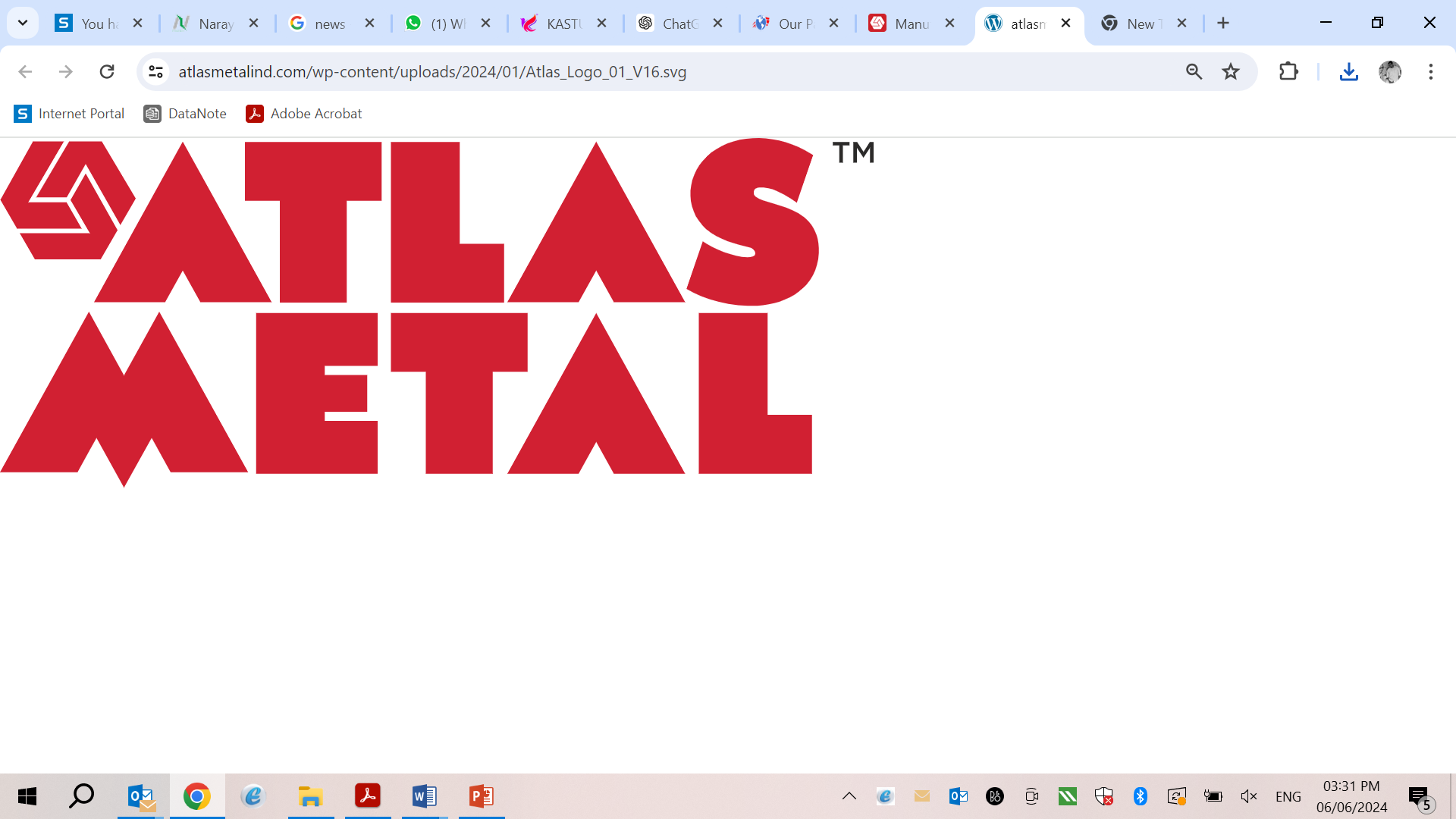 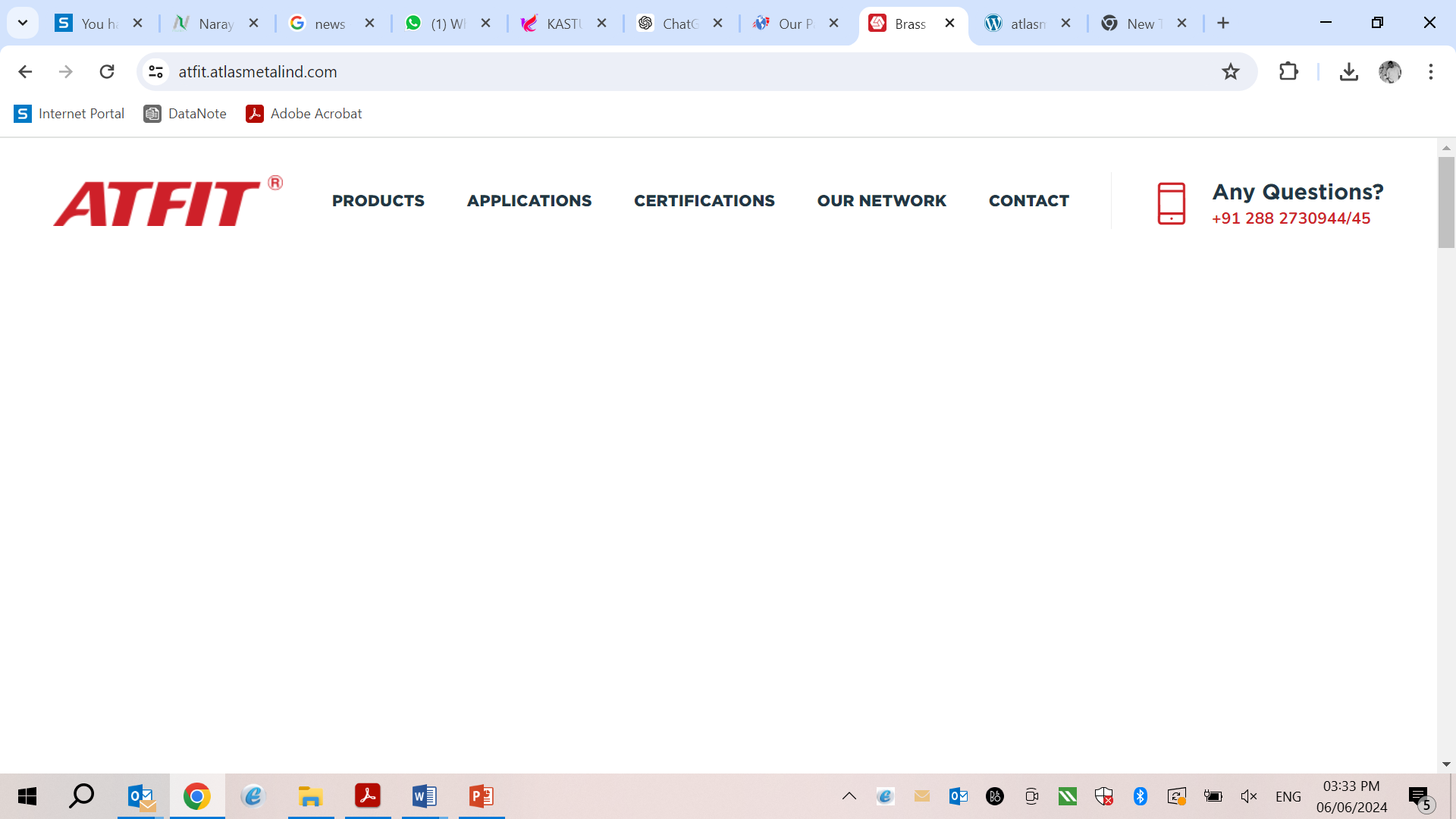 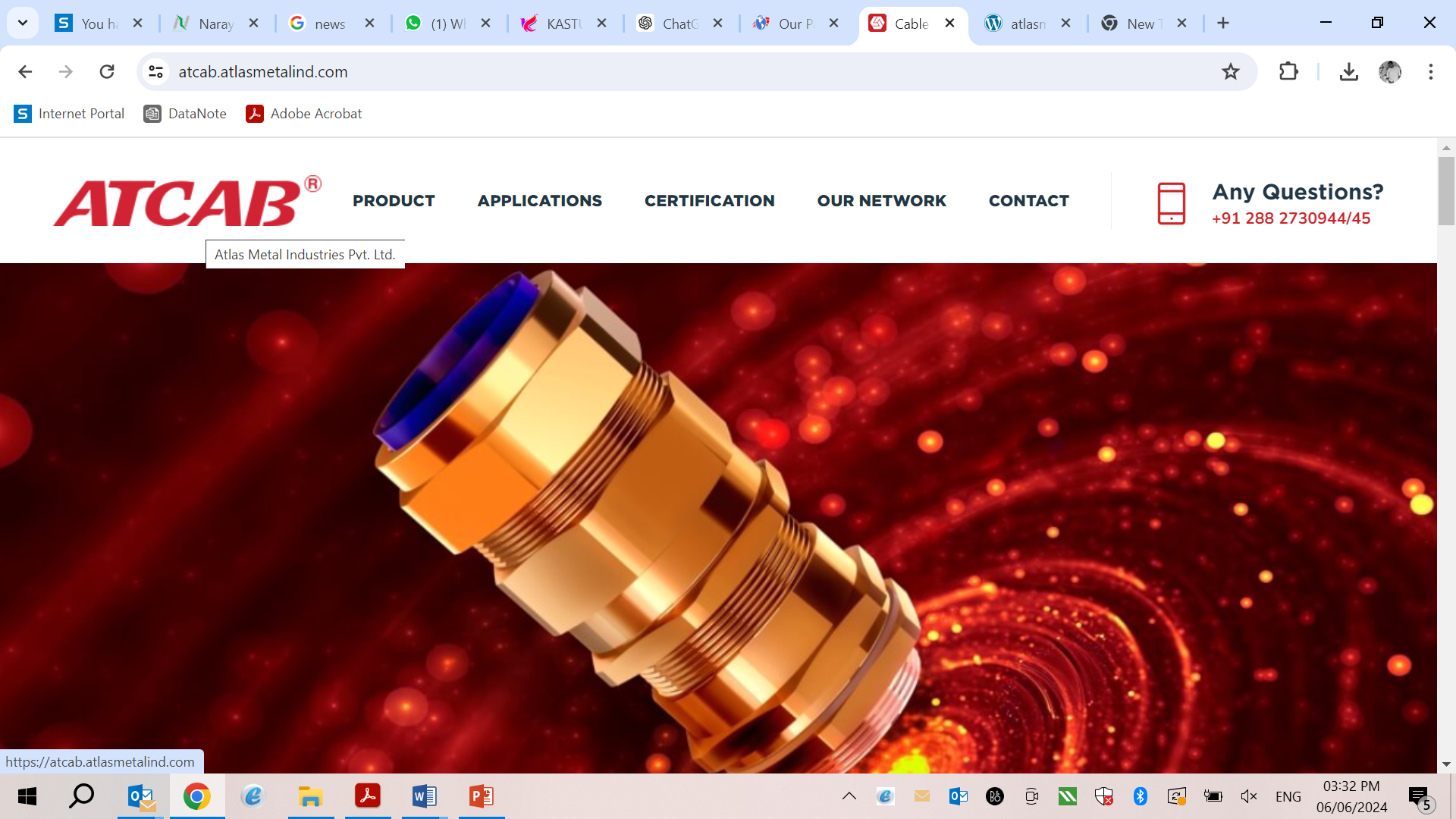 Brass Ball Valves
Brass Mini Ball Valves
Brass Spring Check Valves
Brass Non return Valves
Brass Gate Valves
Concealed Valves (Wheel Type)
Brass Concealed Valves
UPVC CPVC concealed Valves
Cable Glands
Earthing Accessories
Cable Lugs
Conduit Fittings
Cable Cleats
Cable Ties
Brass Pipe Fittings
Brass Compression Fittings 
Precision Turn components
S.S fittings
Copper Fittings
Kivasa is an Authorized Representative for all brands of Atlas in the Railway Market.
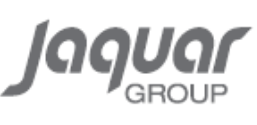 Whether you are looking for house lights or commercial space lights, Jaquar home lighting solutions brings you the best and smart light solutions for every requirement
TYPES OF LIGHTING SOLUTIONS: HOME & OUTDOOR
Architectural Façade - Spot projectors, linear flex lights, flood lights, Dot Lights or trunking Lights
Commercial Outdoor Lighting - Area lighting, Roadway lighting, Industry Lighting or Landscape Lighting
Commercial Indoor Lighting - Down Lighters, Cob LED lights, LED panels, LED battens, Strip Lights, Magnetic Lights.
Decorative Lighting : Chandeliers, Decorative Ceiling Lights, Floor Lamps, Table Lamps, Wall Lightings
Consumer Lighting : LED down Lights, LED Battens, LED panels, LED battens, LED bulbs and Lights, LED strip lights ,Street Lights.
Smart Lighting and Switches
Kivasa is an Recognized dealer of complete range of Jaquar lights With a commitment to excellence and a passion for innovation, we bring you the finest in lighting solutions, crafted by one of the world's most esteemed brand, Jaquar.
Our Services
Representation and Supplier Development
Authorized representation for executing supplies to OEMS in Railway and Power Sector.
Introducing and accelerating new supplier approvals with Indian Railways and other utilities.
Tender and E-Tendering Guidance
Expert advice on tender participation and pricing strategies.
Technical assistance for IREPS registration and other e-tendering platforms.
Technical and Inspection Support
Procuring necessary drawings/specifications and following up with technical departments.
Guidance on Plant and product Inspections.
Negotiations and Order Management
Attending negotiations for best rates and terms.
Follow-up on purchase orders, amendments, and ensuring timely payments.
Logistics and Arbitration Assistance
Supervising material handling and storage.
Support for arbitration proceedings and timely commission billing.
Contact us
vatsal.agrawal@kivasaglobaltech.commarketing@kivasaglobaltech.com
Phone: 
+91 8200461631

Address
FF-132 The Mark, Village Bill, Bill- Atladra Road, Vadodara 391410